Non-Communicable Disease in the Islamic Republic of Iran



Fereidoun Azizi


Research Institute for Endocrine Sciences, SBUMS
Tehran, I.R. Iran
بيماريهاي عمده غير واگير در جمهوري اسلامي ايران


دکتر فريدون عزيزي


پژوهشکده علوم غدد درون ريز و متابوليسم
دانشگاه علوم پزشکي شهيد بهشتي
سومين كنگره پيشگيري و درمان چاقي ايران
27-25 آبان 1390
Effects of a sedentary lifestyle
Prevalence of diabetes and impaired fasting glucose in the adult (20-64 years) urban population of Iran
Esteghamati AR, et al. Diabetes Care 2008, 31:96-8
High prevalence of diabetes and abnormal glucose  tolerance in adult population (≥20 years) of Tehran
Hadaegh F. at al. BMC Public Health 2008. 8:176
Age- and gender-wise prevalence of different glucose intolerance categories among Tehranian adults
%
Hadaegh F. at al. BMC Public Health 2008. 8:176
Estimation of the Prevalence  of glucose intolerance in Iran
Azizi,2009*
Esteghamati,2008†
*Estimation by studies using GTI ( Epidemiology of Common diseases in Iran
† National survey using FPG (Diabetes Care)
Age-adjusted cumulative hazard of  cardiovascular disease 
for glucose regulation categories .
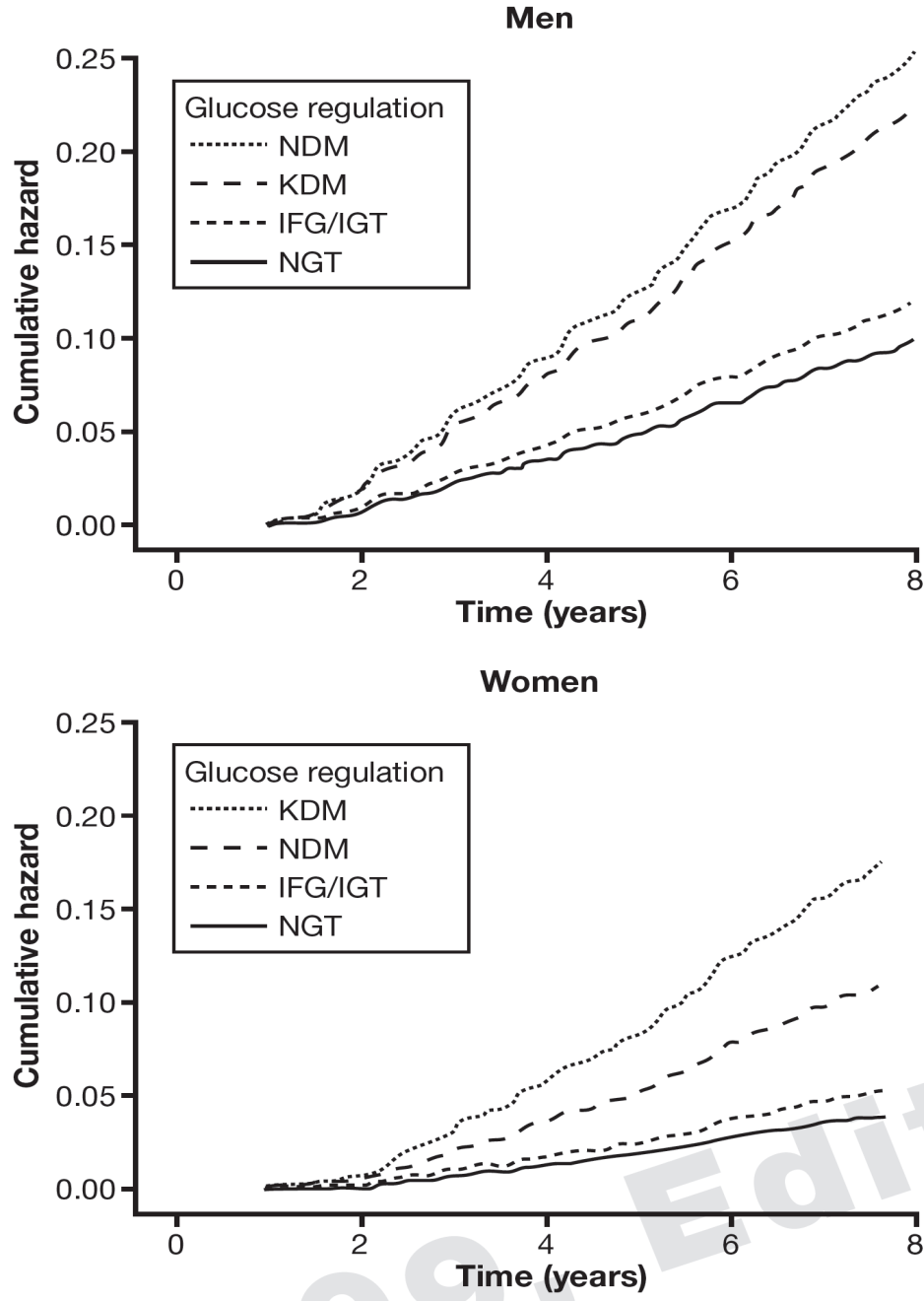 In both genders NGT and IFG/IGT categories had relatively the same cumulative hazards. In the male population, there was no difference between NDM and KDM categories regarding the cumulative hazards of CVD; however, in women the KDM category had higher cumulative hazard than the NDM category.
NGT: normal glucose tolerance
IFG/IGT: impaired fasting glucose or impaired glucose tolerance
NDM: newly diagnosed diabetes mellitus 
KDM: known diabetes mellitus
Hadaegh et al. J Endocrinol Invest 2009; 9: 724
Prevalence of overweight and obesity in Tehranian adults (TLGS)
2004
N = 8647 ( aged 20-70 years )
F.Azizi et al, East Mediter Health 2004;10:887
Prevalence of different categories of body mass index (BMI) and of abdominal obesity (Ab) by gender
Kelishadi R et al. Public Health Nutr 2007; 11: 246
Daily time (min) spent on physical activity in men and women with different categories of BMI (BMI-body mass index)
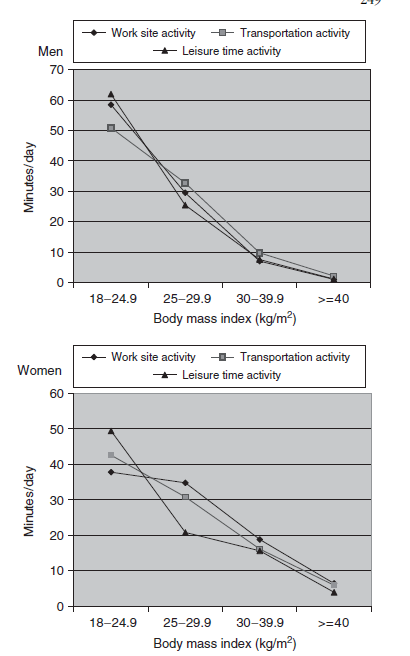 Kelishadi R et al. Public Health Nutr 2007; 11: 246
تعداد افراد 20 ≥ ساله با اضافه وزن و چاقي در ايران
* ميليون نفر( کل جمعيت 72 ميليون و 65%، 20 سال و بالاتر)
Age- specefic prevalence of metabolic syndrome by sex in Tehran’s adult population
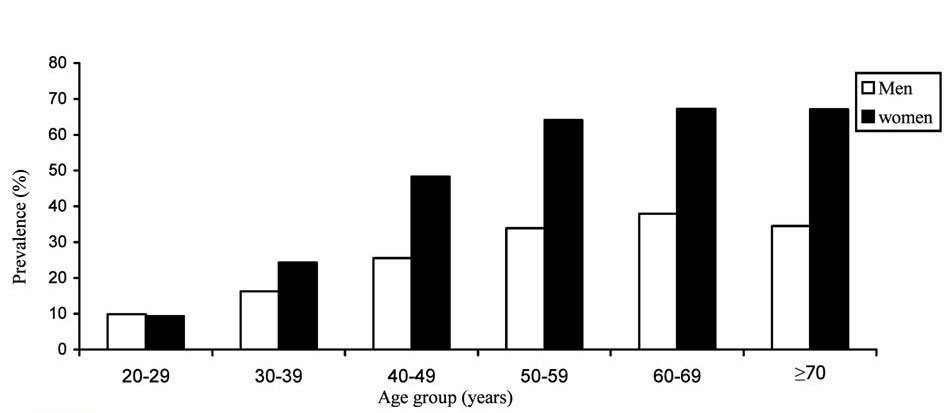 The unadjusted prevalence of the metabolic syndrome in the study population was 30.1% (CI95% : 29.2-31.0)
F. Azizi et al. Diabet Res Clin Prac 2003;61(1):29 -37
Waist circumference cut off in various metabolic syndrome and population/country-specific definitions
Appropriate Iranian Waist Circumference Cut-off Points:The First Report of the Iranian National Committee on Obesity
For both women and men ≥ 30 years:
Stage 1; preventive measures:
			90 cm
Stage 2; serious management:
			95 cm
Azizi F, et al. Arch Iran Med 2010; 13: 243-4.
Criteria for Clinical Diagnosis of the Metabolic Syndrome in the I. R. Iran
Azizi F et al. Arch Iran Med 2010; 13: 243-4
Mean age-standardized SBP, TC, and FPG in relation to mean age-standardized BMI
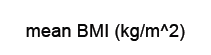 Danaei G, et al. (Global Burden of Metabolic Risk Factors of Chronic Diseases Collaborating Group), In press.
Mean age-standardized levels of metabolic risk factors in relation to western diet
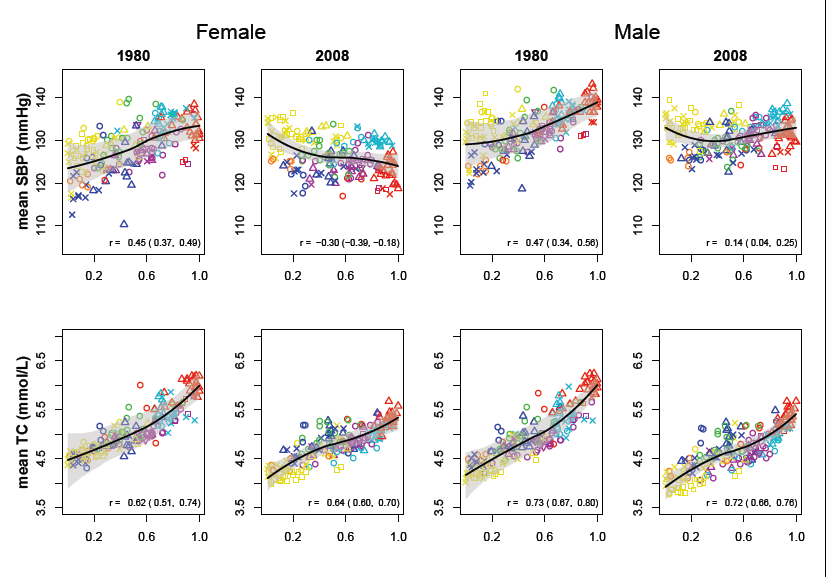 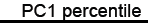 Danaei G, et al. (Global Burden of Metabolic Risk Factors of Chronic Diseases Collaborating Group), In press.
Mean age-standardized levels of metabolic risk factors in relation to the proportion of a country’s population that lived in urban areas
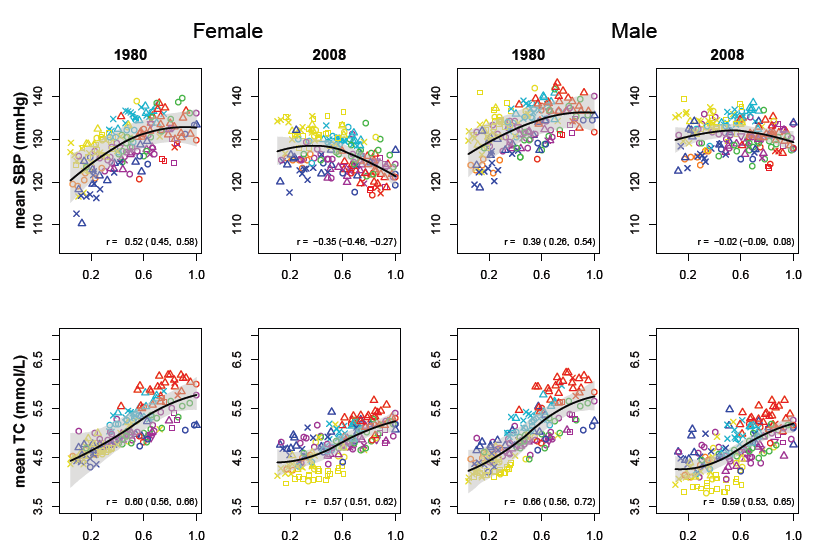 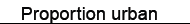 Danaei G, et al. (Global Burden of Metabolic Risk Factors of Chronic Diseases Collaborating Group), In press.
Mean age-standardized levels of metabolic risk factors in relation to per-capita gross domestic product (GDP)
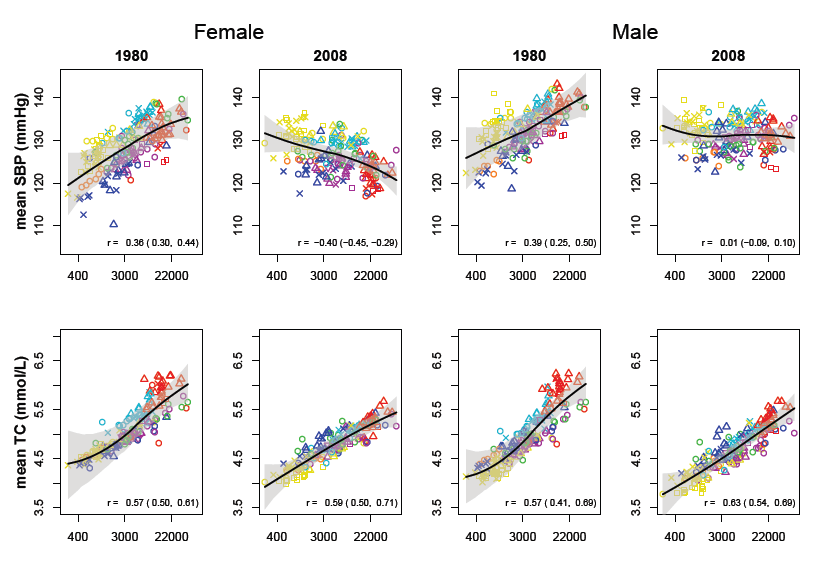 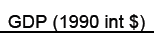 Danaei G, et al. (Global Burden of Metabolic Risk Factors of Chronic Diseases Collaborating Group), In press.
InterventionLifestyle intervention towards changes: in nutritional habits, increase in physical activities, decrease in cigarette smoking, and  better management of stress
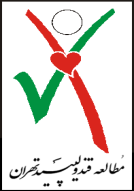 25
Results
The change in the prevalence of metabolic syndrome components
Over the time in cases and controls
Prevalence (%)
Cases
Controls
نتيجه گيري
در جمهوري اسلامي ايران برنامه هاي موثر براي شناخت، عوامل خطر بيماريهاي غيرواگير وجود دارد. 
 شيوع بالاي اين بيماري ها در كشور ما كه در گذار تغذيه اي است، لزوم مداخلات كشوري را در ابعاد مختلف عوامل محيطي به ويژه تغذيه سالم و پرتحركي تاكيد مي كند. 
 حمايت تحقيقات در زمينه هاي مختلف به ويژه روش هاي اصلاح شيوه زندگي و مطالعات ميداني و سلولي ملكولي ميتواند خصوصيات خاص بيماريهاي غيرواگير در ايران (مانند شيوع بالاي HDL-C پايين) و نحوه كنترل آنها را آشكار نمايد.
كنترل بيماري هاي غيرواگير و عوامل خطر آنها نياز به يك عزم ملي دارد.
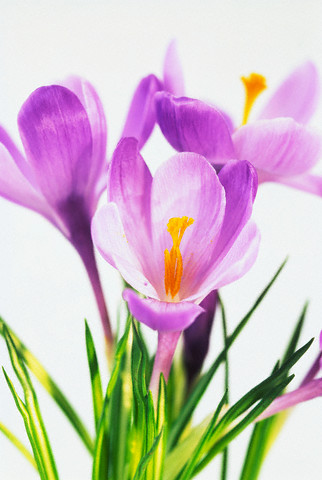